Stad van de toekomstVan BNP naar Better Life Index
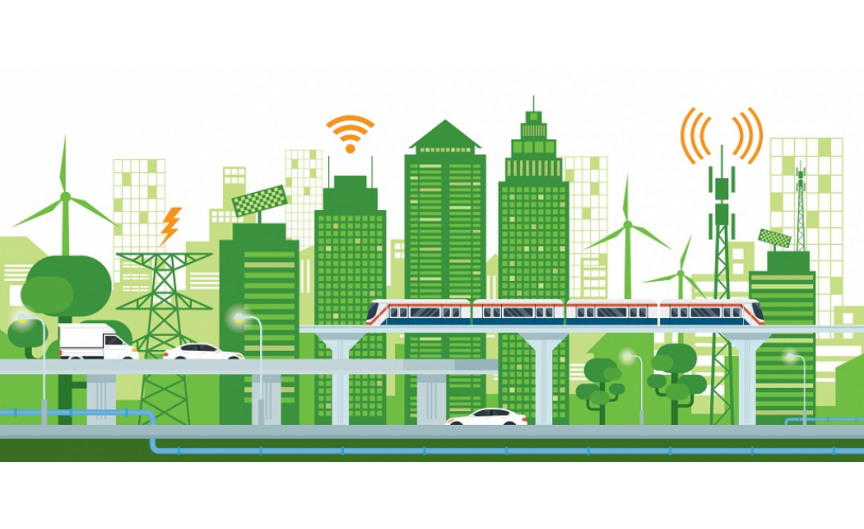 Lesdoel
Aan het einde van les kun je:
Uitleggen hoe de welvaart van een land wordt gemeten
Toelichten via welke index je de kwaliteit van leven in een land kunt bepalen
Hoe meet je het succes van een land?
“NOT EVERYTHING THAT CAN BE COUNTED COUNTS, AND NOT EVERYTHING THAT COUNTS CAN BE COUNTED”

Albert Einstein
Hoe meet je de welvaart van een land?
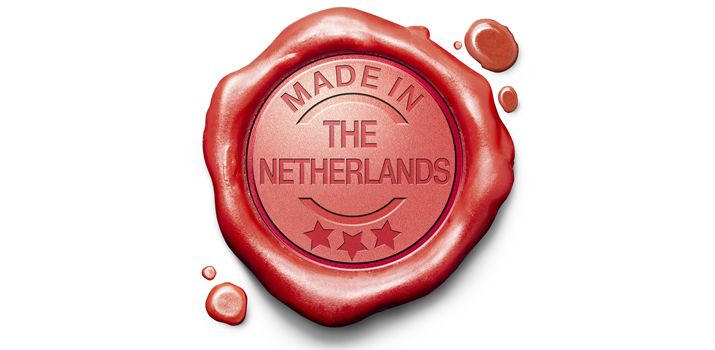 Bruto nationaal product (BNP) of
Gross Domestic Product (GDP) in het Engels
Bruto Nationaal Product (BNP)of Gross Domestic Product (GDP)
[Speaker Notes: https://www.worldometers.info/gdp/#gdpyear]
Bruto Nationaal Product (BNP)of Gross Domestic Product (GDP)
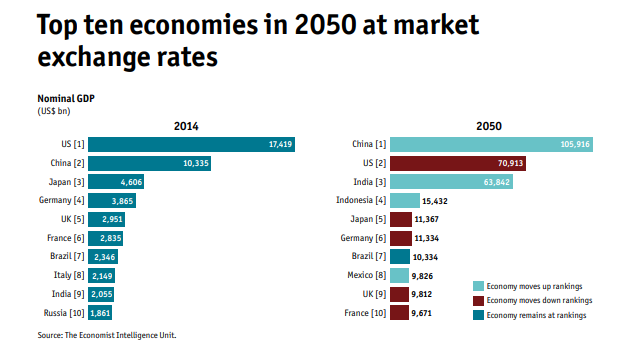 [Speaker Notes: In 2050 zal China, volgens de voorspellingen, Amerika economisch ver voorbijschieten.
https://espas.secure.europarl.europa.eu/orbis/sites/default/files/generated/document/en/Long-termMacroeconomicForecasts_KeyTrends.pdf]
Bruto Nationaal Product (BNP)of Gross Domestic Product (GDP)
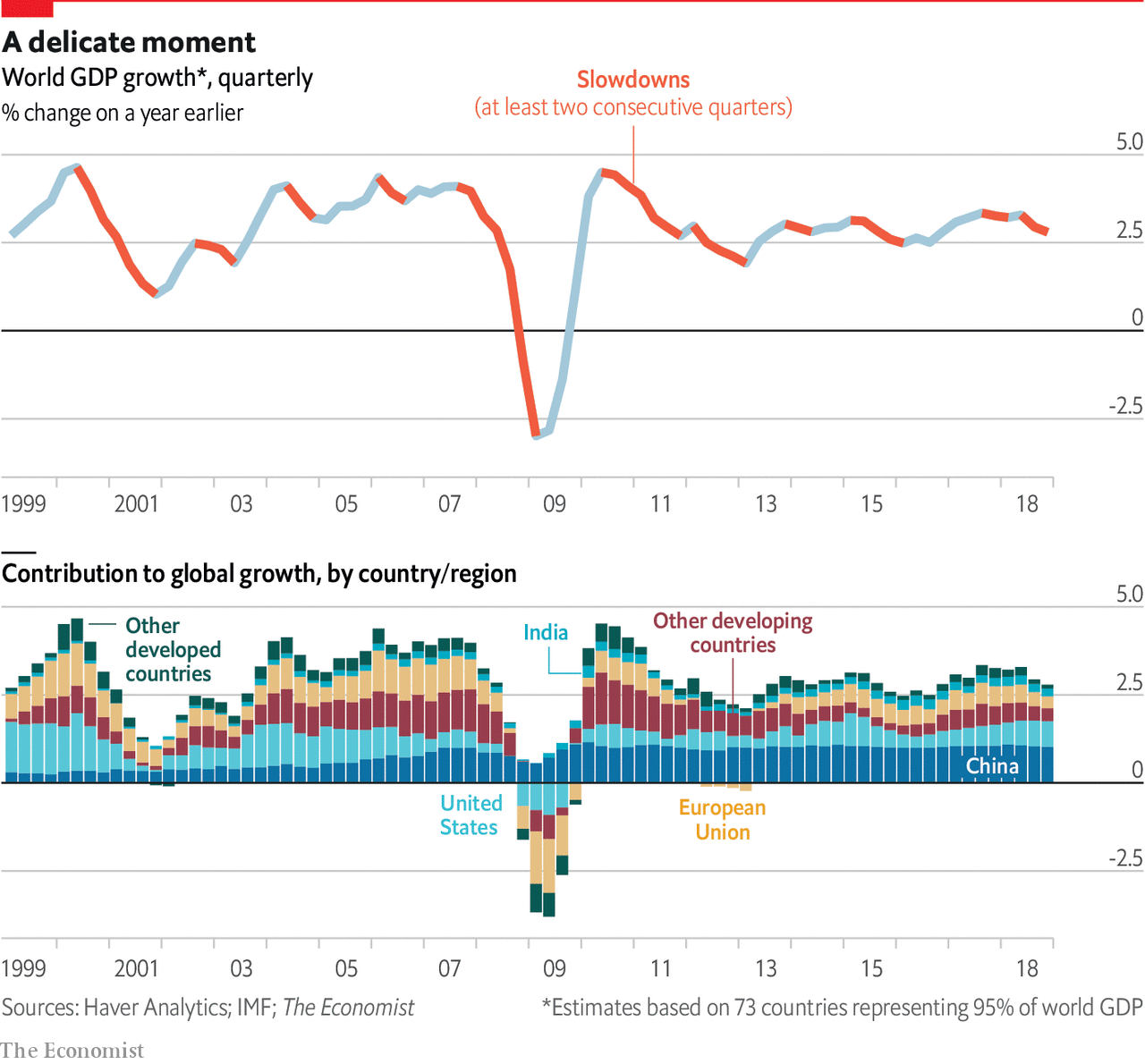 [Speaker Notes: De financiele crisis (2008) is erg zichtbaar gemeten in GDP.
https://www.economist.com/graphic-detail/2019/04/09/the-world-economy-is-slowing-down]
Bruto Nationaal Product (BNP)of Gross Domestic Product (GDP)
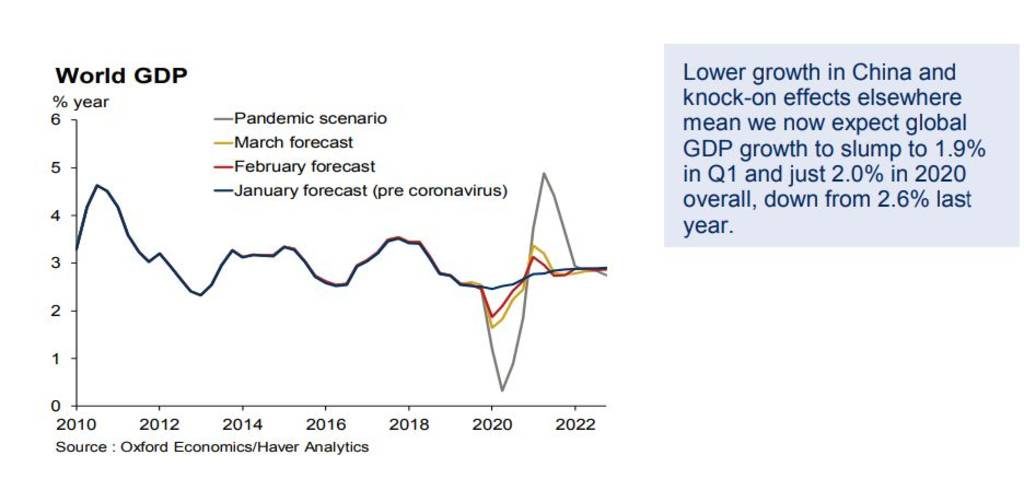 [Speaker Notes: Impact van het coronavirus op het BNP (GDP)]
Meet het BNP echt de welvaart van een land?
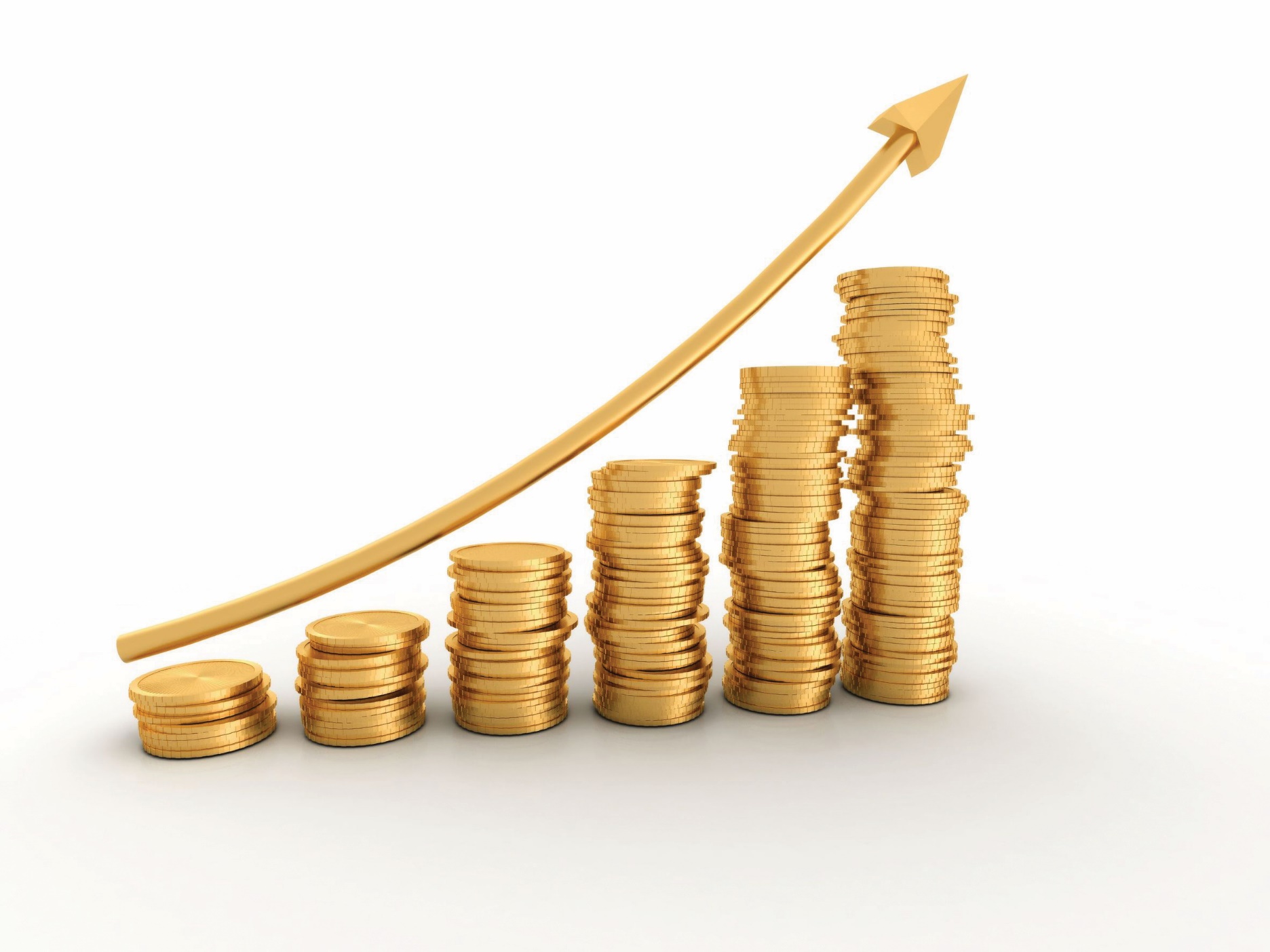 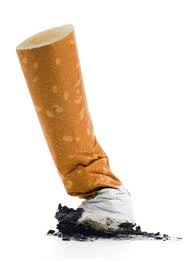 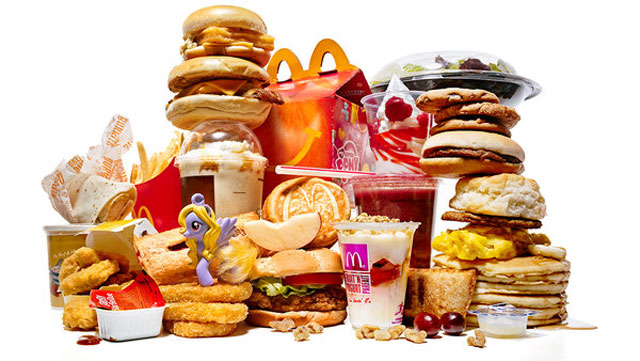 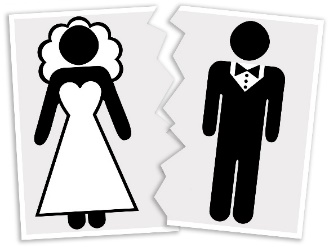 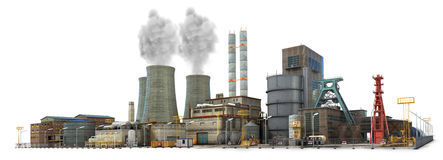 [Speaker Notes: https://www.volkskrant.nl/nieuws-achtergrond/waarom-een-stijgend-bbp-niet-zo-veel-zegt-over-onze-welvaart~b046e106/]
GOAL – van meer naar beter
[Speaker Notes: https://www.youtube.com/watch?v=cpkRvc-sOKk]
Hoe meet je welvaart van een land?
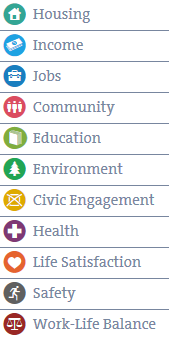 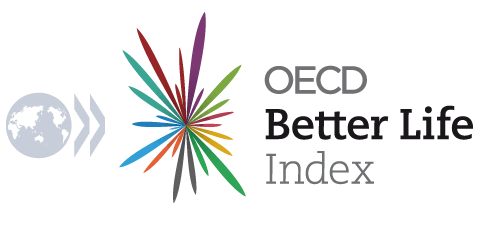 [Speaker Notes: http://www.oecdbetterlifeindex.org/countries/netherlands/]
Doel van de Better life index
Beoordelingsformulier visiedocument
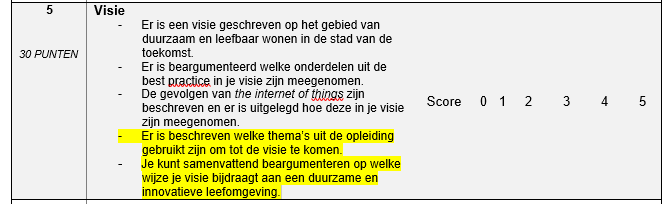